An-Najah National University Faculty of EngineeringIndustrial Engineering DepartmentGraduation Project 1Situational assessment for pharmaceutical sector in Nablus CitySupervisor: Eng. Suleiman DaifiPrepared by:Aseel IsmaelSaja Younis Sali Baba Tamara Qanadilo
Problem statement
The pharmaceutical sector is considered as one of the most important services in our country; since any problem in it could cause illness, suffering or death! 

So we want to identify the factors affecting the efficiency of the output of this sector.
2
Suggested solution
3
Project objectives
4
Implementation methodology
Methodology
5
Implementation methodology
Work plan
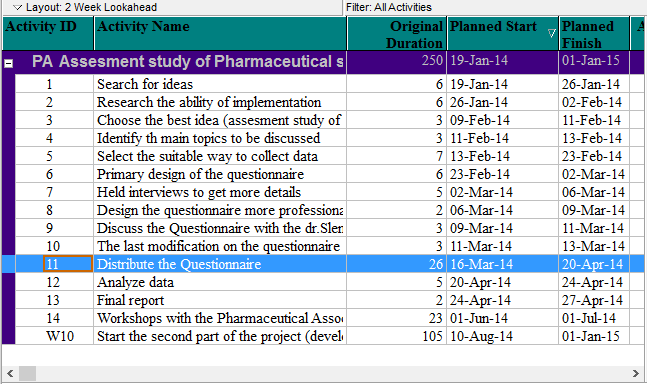 6
Scope of work
Our project will be implemented for Nablus city pharmacies, including suburbs and camps, to improve the current situation at those areas .
7
Literature review
8
9
Previous assessment Studies of the Pharmaceutical Sector
Assessment study of the pharmaceutical sector in India, it’s the main objective is to reducing the effects of  high cost drugs while maintaining drugs quality.
They must give more drug quality because they affect the success of the pharmaceutical sector and gain more customer satisfaction
10
Another study was an assessment of the       pharmaceutical sector in Ethiopia; 
--   It aims to discover strengths and weaknesses in the pharmaceutical sector. 
 --   Give recommendations to improve. 
--   Increase the availability of drugs.  
--  Develop storage conditions in health departments.
11
PREVIOUS QUESTIONNAIRE DESIGN STUDIES.
According to article written by Dr. Thomas to design a good questionnaire can be divided into 5 elements :
12
And according to an article written by Wai-Ching Leung To write good questions we have to follow these rules
writing the questions in a good sequence
write Introduction explaining the goal of the questionnaire
start with closed format questions
Write sentences shortly
Leave enough space to record the answers
Use simple and direct language
questions must be clear and easy to understand
13
Project Implementation
14
Methodology
15
Questionnaire Design
16
Stakeholder Analysis
17
Questionnaire Design
18
Developing the Questions
19
Questionnaire Design
20
Revising and Finalizing the Questions
21
Methodology
22
Methodology
23
QUESTIONNAIRE 
Analysis
24
25
The highest percentage of weaknesses was for doctors who insist writing drugs from a certain pharmaceutical products companies, see the following chart
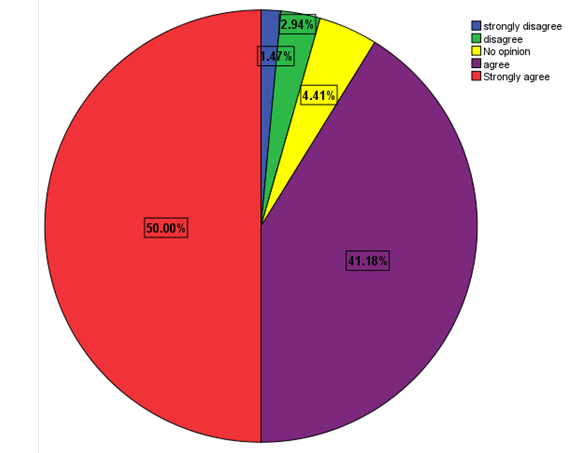 26
27
The highest percentage of weaknesses was for if the pharmaceutical products companies pay for the pharmacist for the quantities of medicines that are expired, see the following chart
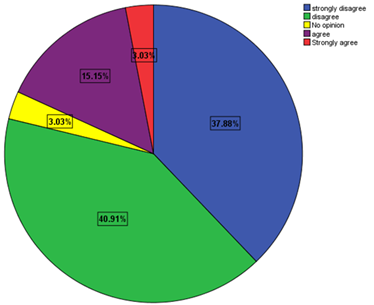 28
how pharmacists usually deals with expired medicines
29
30
The highest percentage of weaknesses was for if insurance companies are considered to be fast and offer all of the pharmacists’ requirements , see the following chart
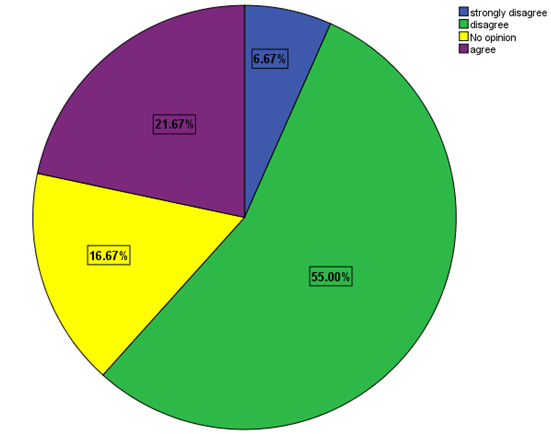 31
32
The highest percentage of weaknesses was for if the pharmaceutical association held regular meetings, to discuss pharmacists’ problems and find solutions, see the following chart
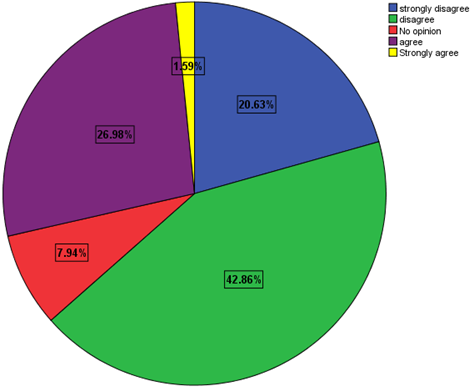 33
34
The highest percentage of weaknesses was for if patients compare medicines’ prices in more than one pharmacy to choose the lowest price, see the following chart
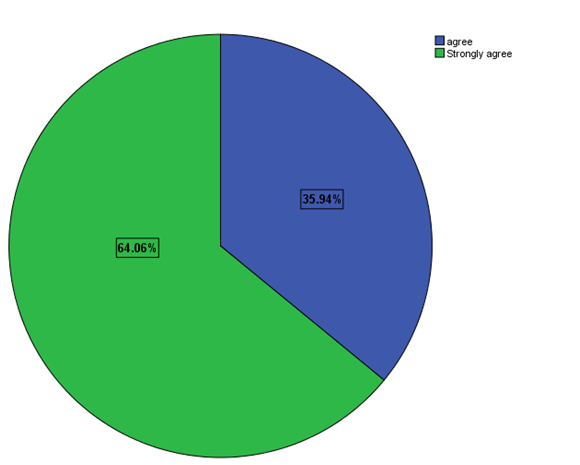 35
36
The highest percentage of weaknesses was for if the cost of license needed to establish a pharmacy is considered high, see the following chart
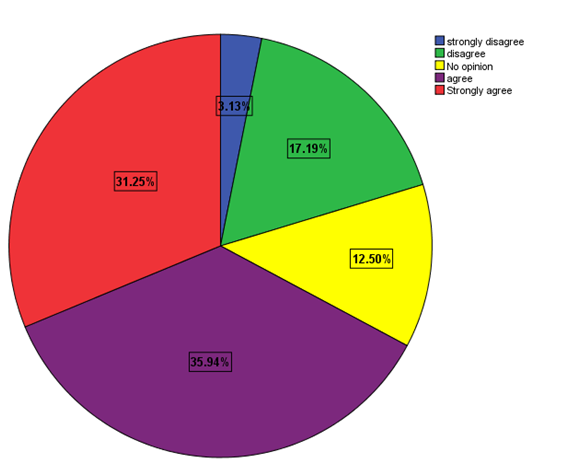 37
Relationship Between Pharmacists and University
If there is a different between what the student 
learns at university and what he applies
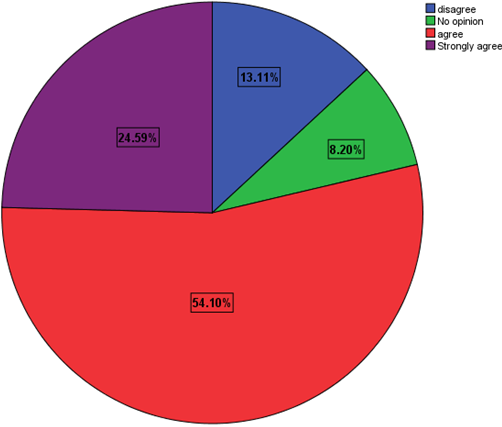 38
39
Conclusion
41